Higgs in ep
Charged Currents
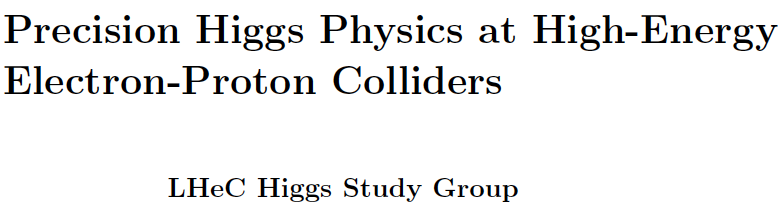 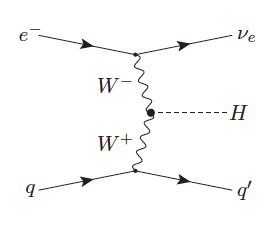 To be published
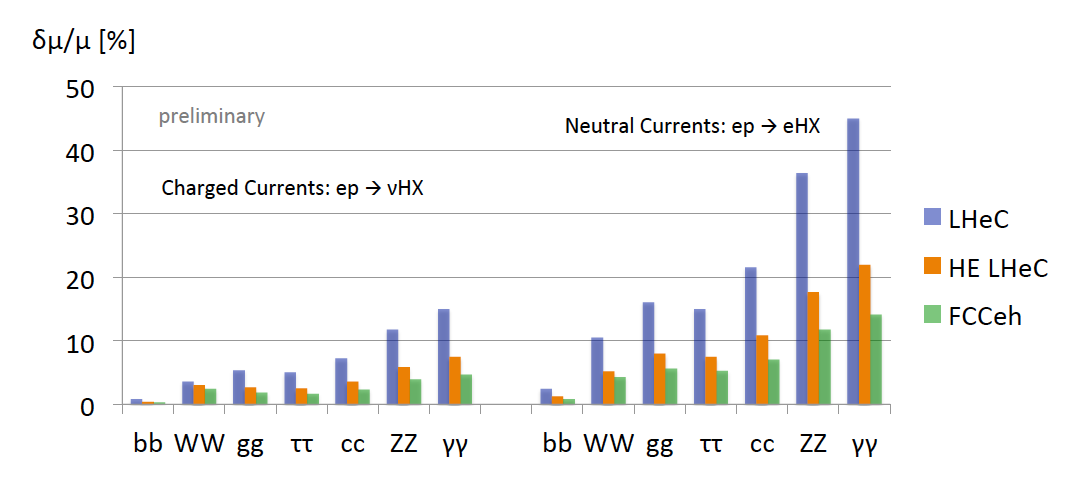 Prospects for signal strength measurements of Higgs decays
Neutral Currents
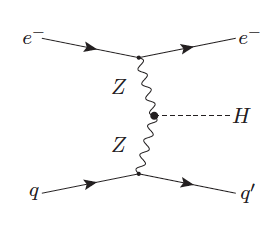 LHeC:      1ab-1,    7 TeV Ep
HE LHeC: 2ab-1, 13 TeV Ep
FCC-eh:    2ab-1, 50 TeV Ep
Higgs in ep and pp [LHeC and HL-LHC]
Determination of SM Higgs couplings jointly from pp + ep
Results for  FCC-eh at
20 TeV Ep x 60 GeV Ee
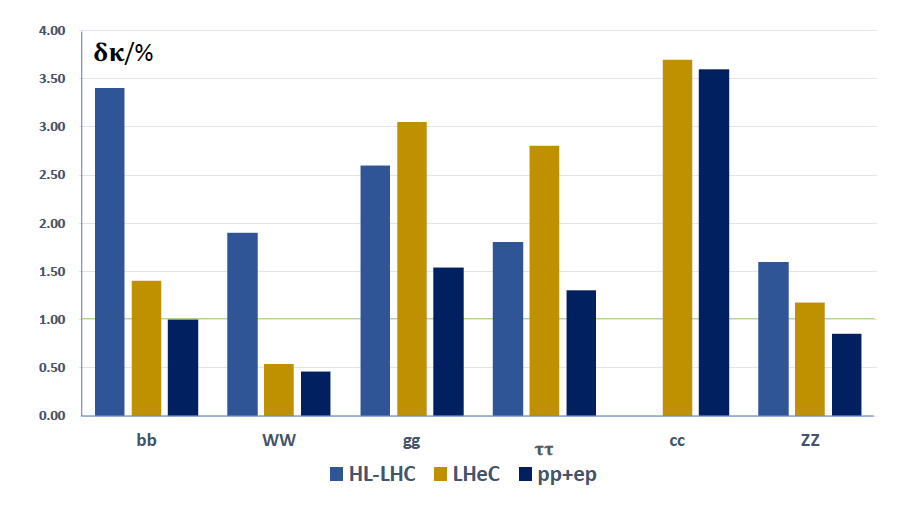 Uncertainties on kappa
Decay  FCCep HL-LHC
bb     0.9    2.7
WW  0.3    1.2
gg      1.7    2.2
tau    1.5    1.6
cc      1.9     --
ZZ      0.5    1.0
yy      3.3    1.7

in percent. SM width.
1%
The combined ep+pp at LHC reaches below 1% for dominant channels
ep adds charm.  Analysis in EFT framework work in progress (aTGCs in ep..)
Higgs in pp [parton distributions and alpha_s]
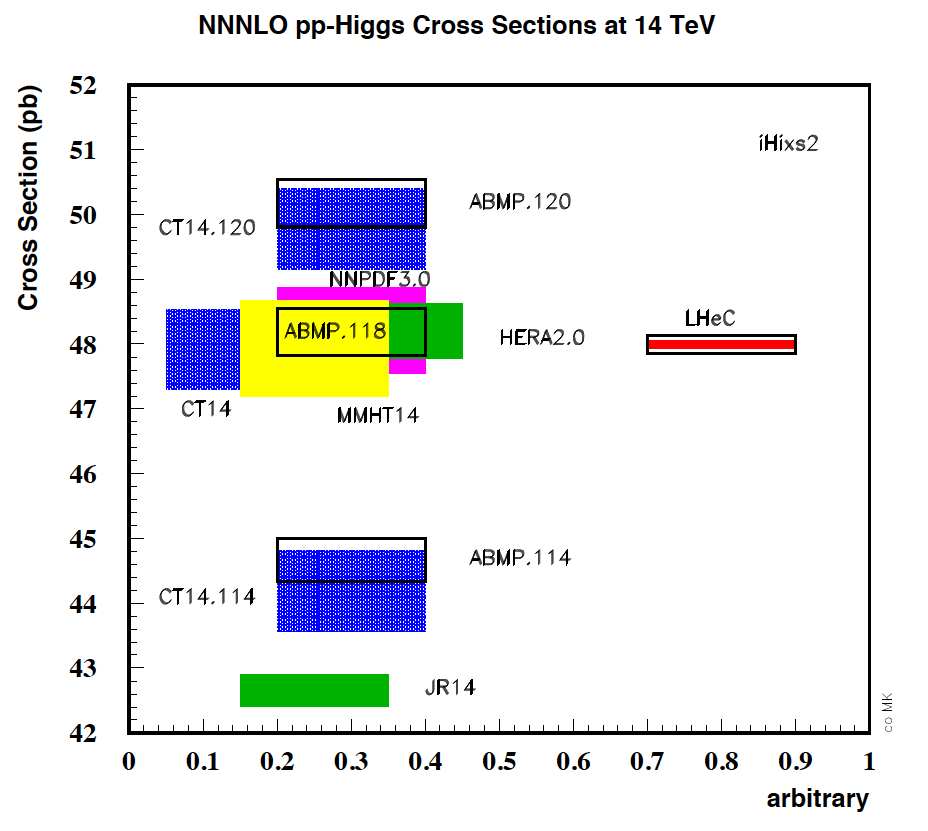 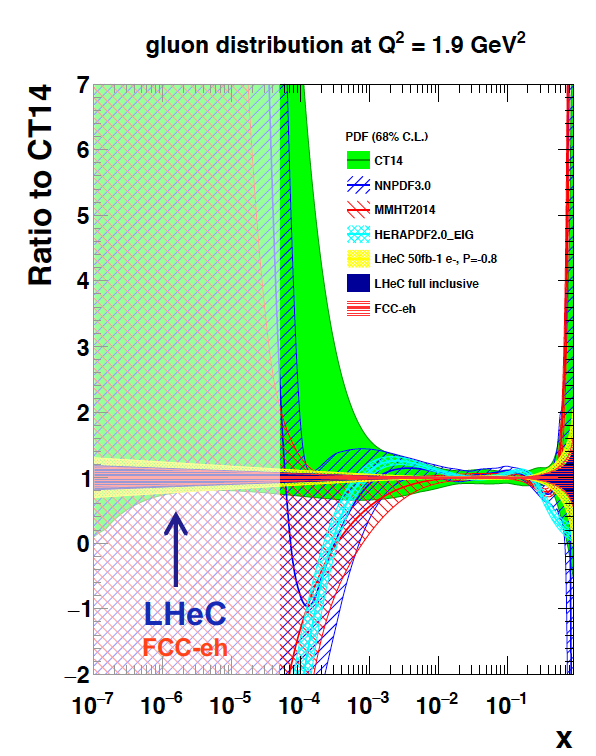 LHeC: Full resolution  
of parton distributions
to very high precision.

Strong coupling 
constant to per mille 

Independent 
reliable base for 
precision physics at
LHC (MW, Higgs..)
and high mass (hi x)
searches BSM 

 Yellow: LHeC gluon 
from first e-p run 
(50fb-1 = 100 HERA)
Calculation of pp  H cross section at LHC
for different PDFs and strong coupling values.
LHeC 0.3% from full systematics and alpha-s
C. Gwenlan, DIS19 [Turin]
fyi: Figures with captions      from
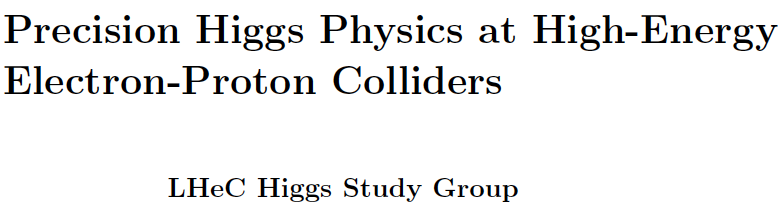 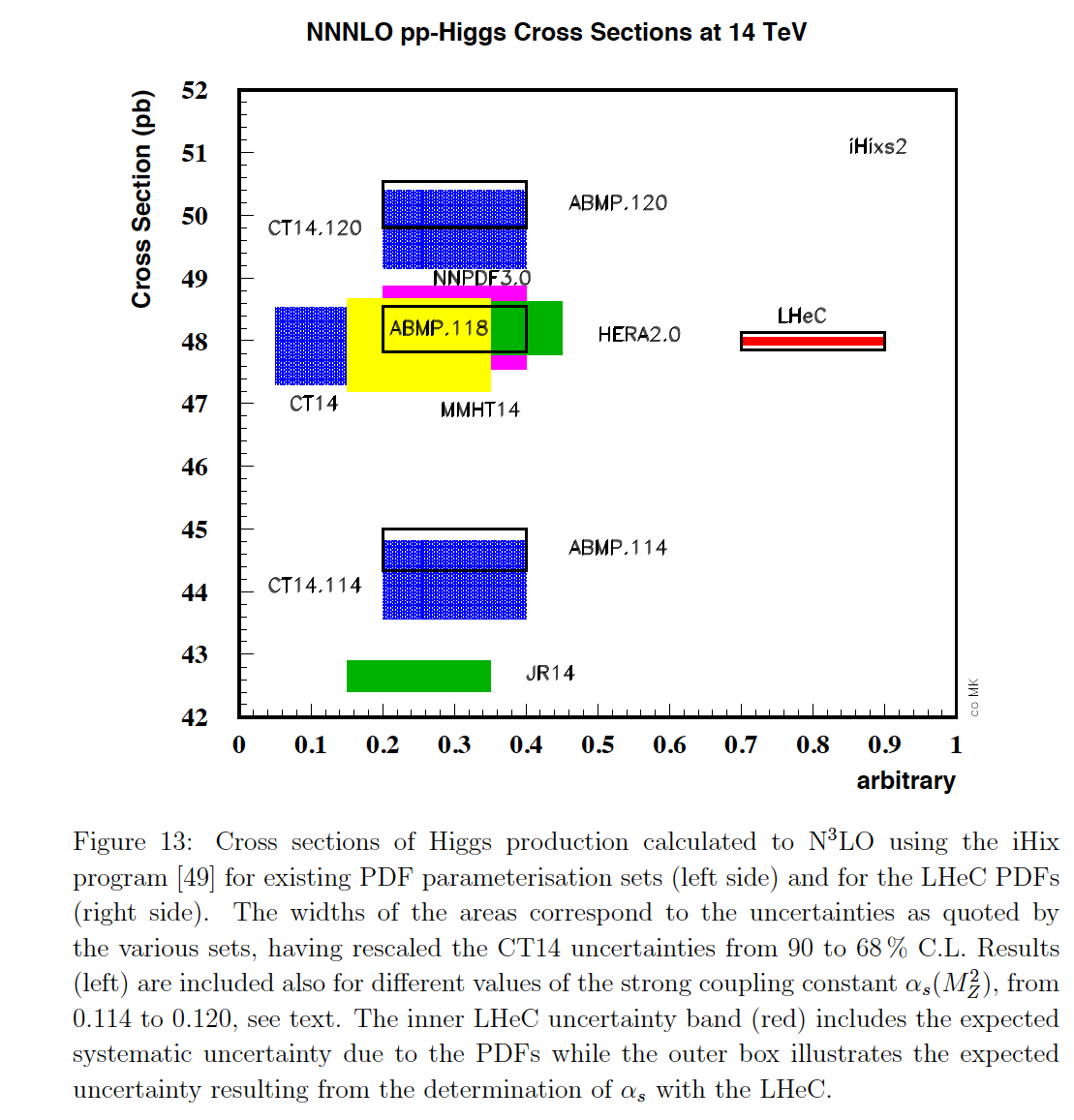 To be published
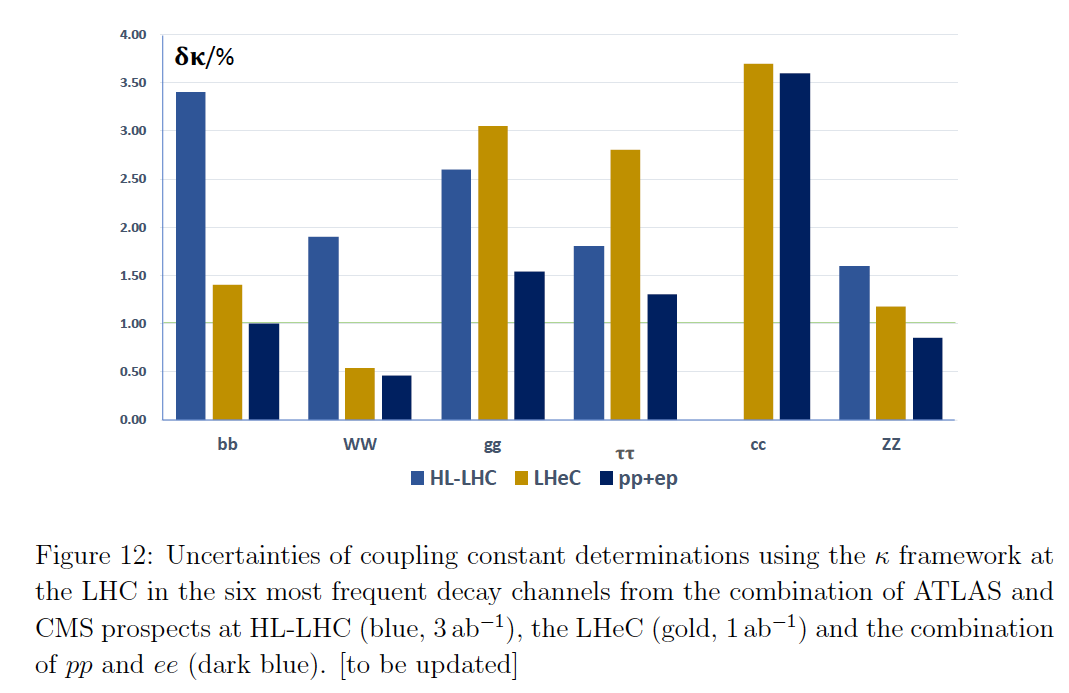